Le climat , en pâte à modeler
Une proposition du CRIE de Spa Bérinzenne
À vivre
en  stage, animation ou formation, exposition
Pour tout public, du primaire au secondaire mais aussi pour adultes
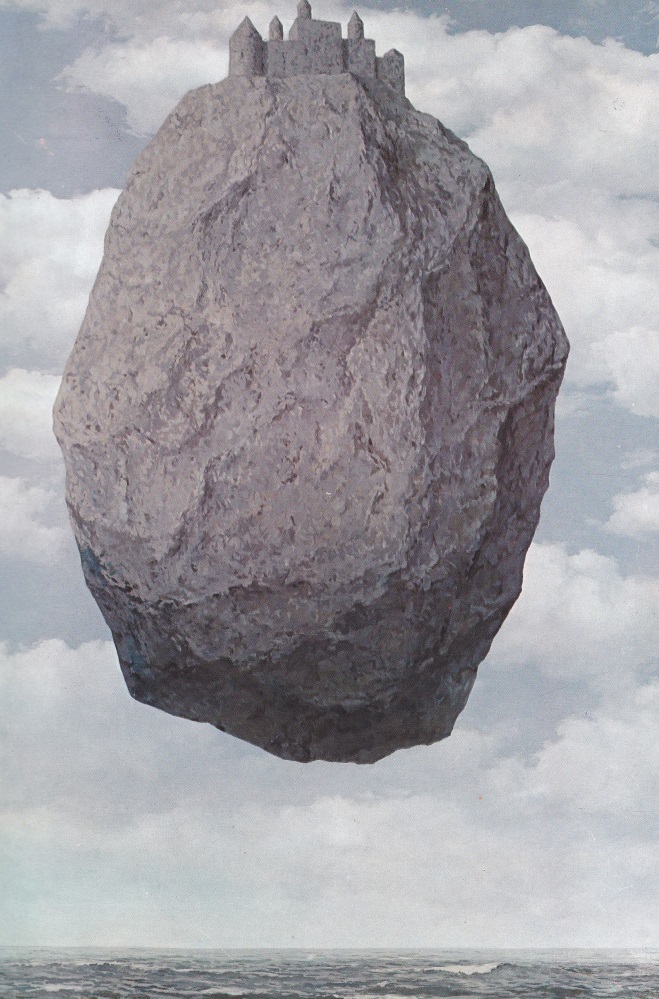 Des ressources
Partage d’exposition: la machine à remonter le temps
Voyage en œuvres d’art et découverte de l’histoire du climat
Immersion  sur le terrain
Réflexion et mise en lien
Et aujourd’hui, prise de conscience…
Proposition, Expression, Action…